„Drugačije“ porodice
Prof. dr Otilia Velišek-Braško
Novi Sad, 2021.
Dobrodošli u Holandiju
DPOSA
Faze reakcija roditelja
Vežba
interaktivna vežba
Tuga
Bes
Usamljenost
Prihvatanje
Poricanje
Šok
Faze do prihvatanja
Reakcije roditelja kada saznaju činjenicu da im dete ima smetnje u razvoju, invaliditet ili teškoće u funkcionisanju:

I 	Šok
II 	Tuga i bol
III 	Bes
IV 	Poricanje
V 	Usamljenost
VI     Prihvatanje
Porodice nekada i sada!?
Funkcije savremene porodice:

 
 



Funkcije savremene porodice
Reproduktivna funkcija, 
 Emocionalna funkcija - funkcija zadovoljenja polnog nagona, 
 Ekonomska funkcija, 
Funkcija pružanja zaštite, 
Vaspitna i obrazovna funkcija i 
Funkcija zabave i razonode.
Deca iz nestimulativnih sredina
FACE publikacije 
Family and Children in Education
http://www.face-lifeskills.com/sr/кућа/
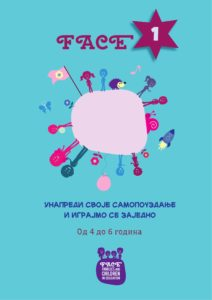 Literatura
Velišek-Braško, O. (2015) Inkluzivna  pedagogija. Novi Sad:  Graphic i OPEP (118-123).
Hvala na pažnji!
Srdačan pozdrav!